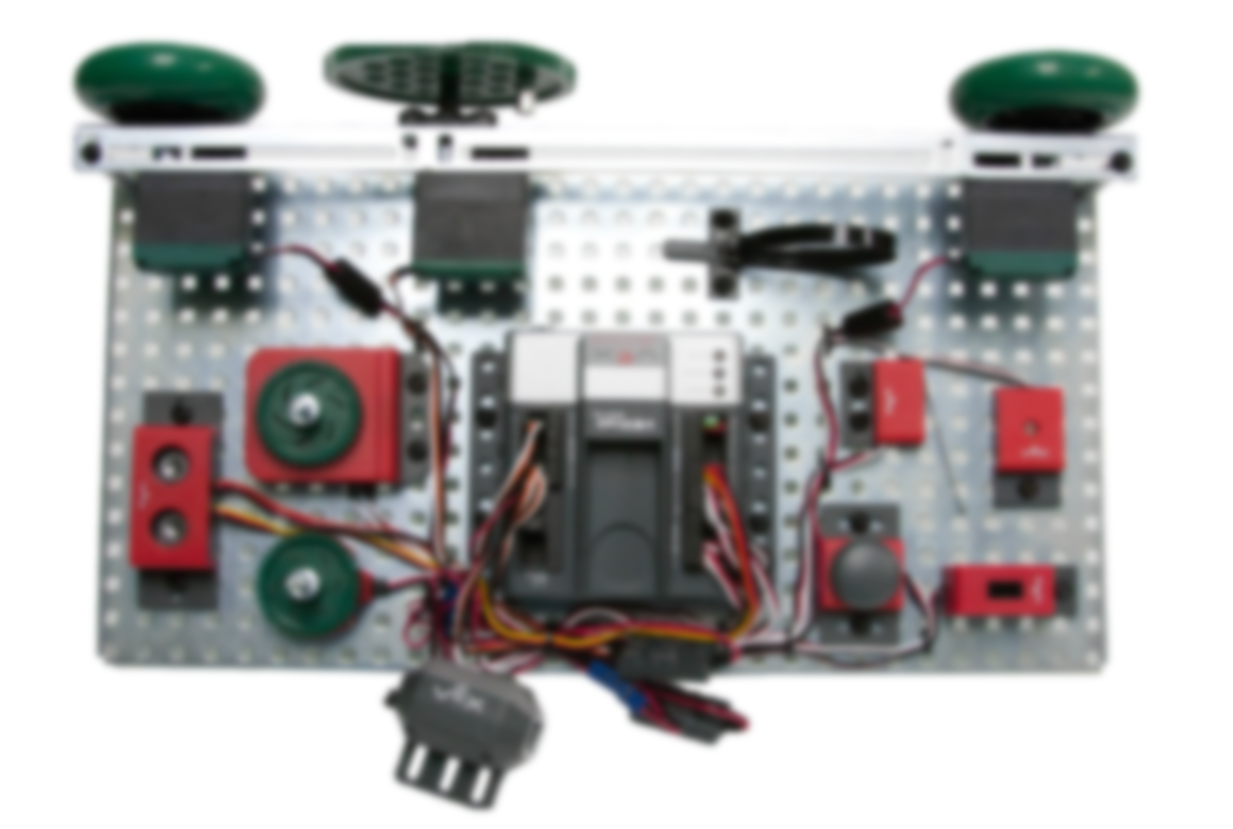 VEX Testbed
Photos and Sensor Instructions
Learn about Vex Sensors
VEX Testbed
Please open to page 23 in your packet.
Use the VEX Testbed powerpoint on Edmodo to help you fill out the questions on pages 23-25.
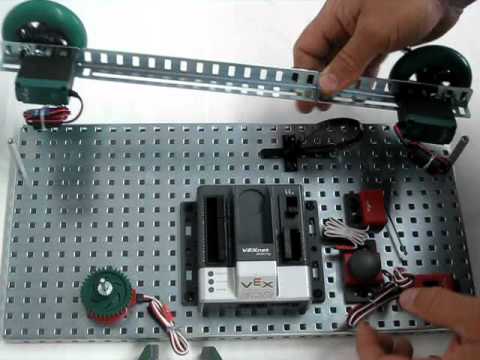 VEX Testbed
SENSORS
We will use the motors and sensors in your toolkit to build the testbed
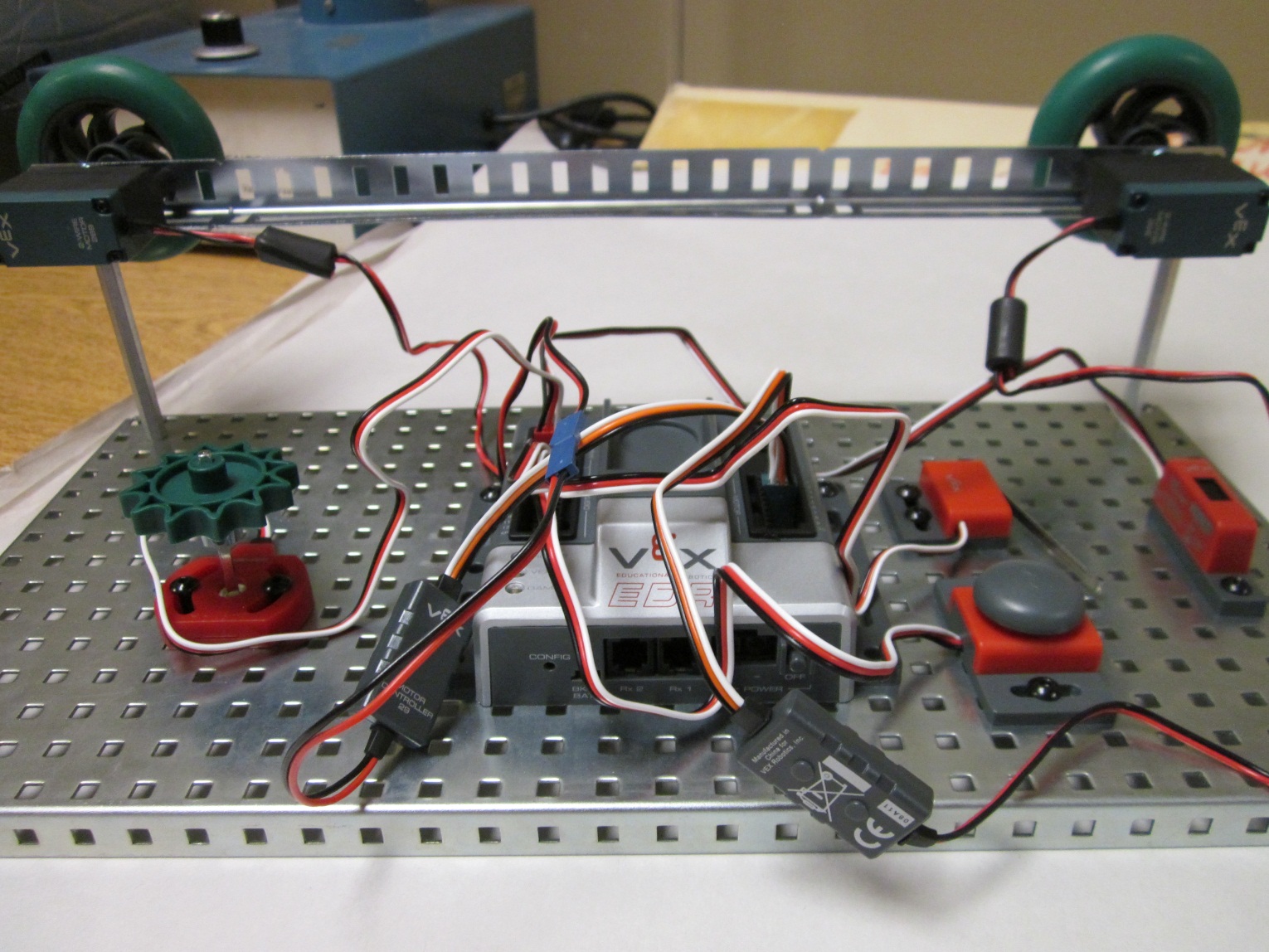 MOTORS
Sensor Arrangement
To the right of the cortex, attach the limit switch, bump switch, and line tracker
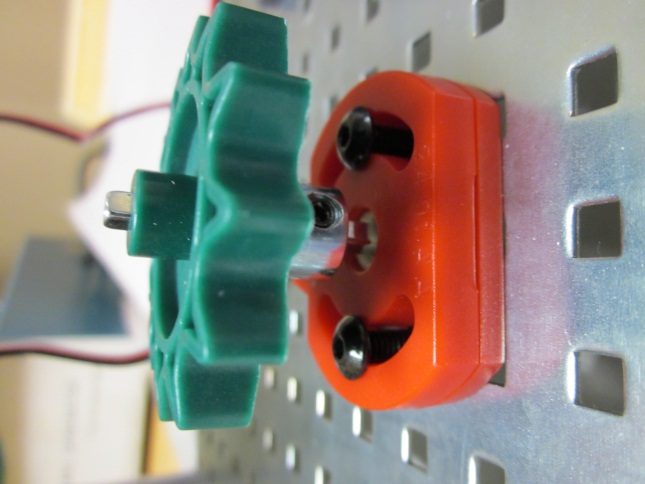 To the left of the cortex, attach the potentiometer and place any type of gear on the top
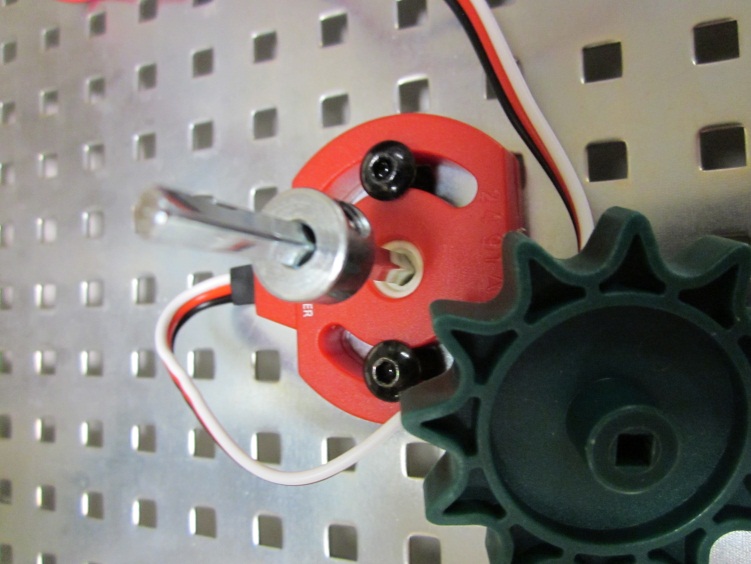 VEX Cortex
The cortex is the ‘brain’ of all our builds and also the costliest piece of equipment we use. Please treat it with care.
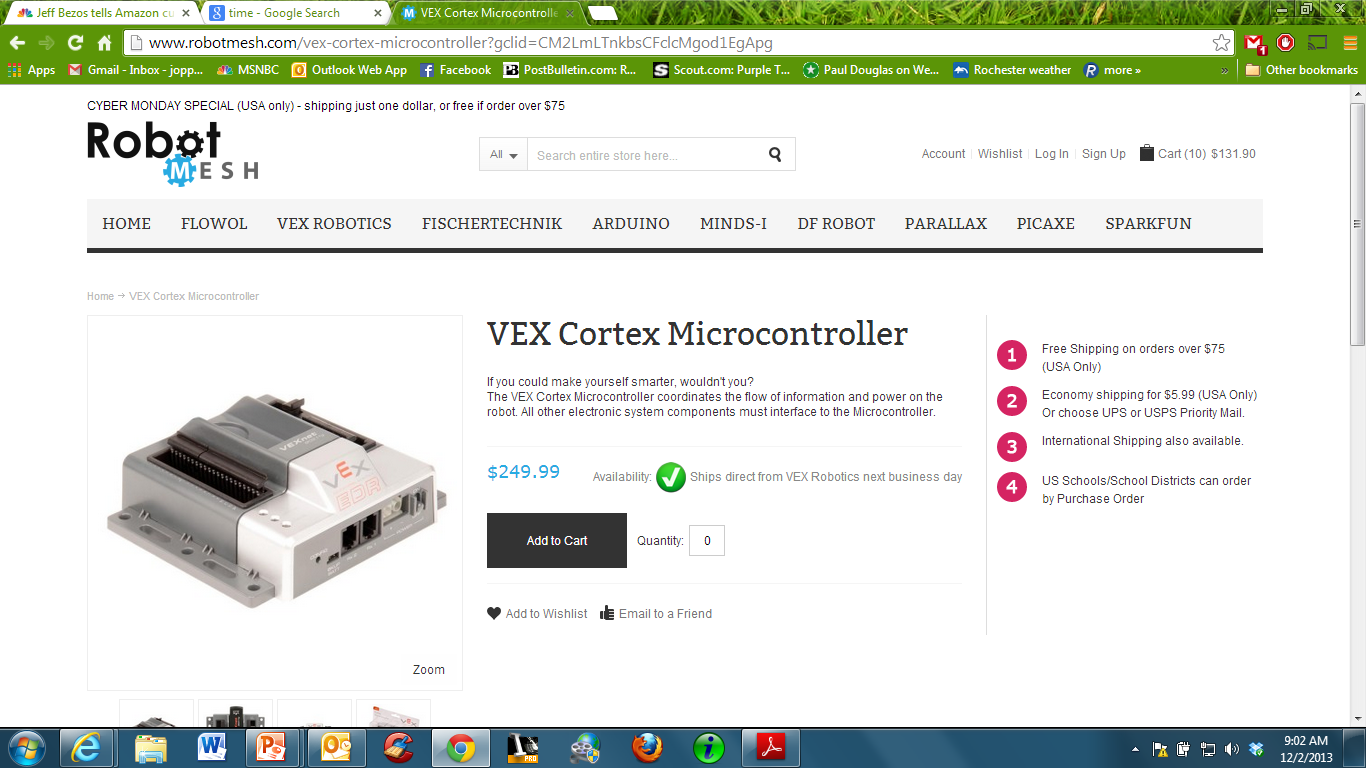 VEX Cortex
All of our robotic systems are battery powered. The battery plugs in the end of the cortexnext to the ON/OFF switch
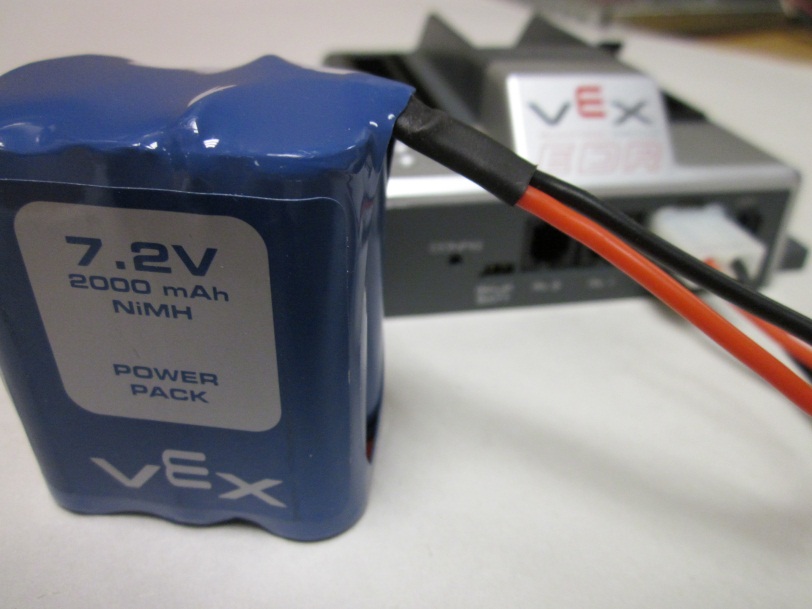 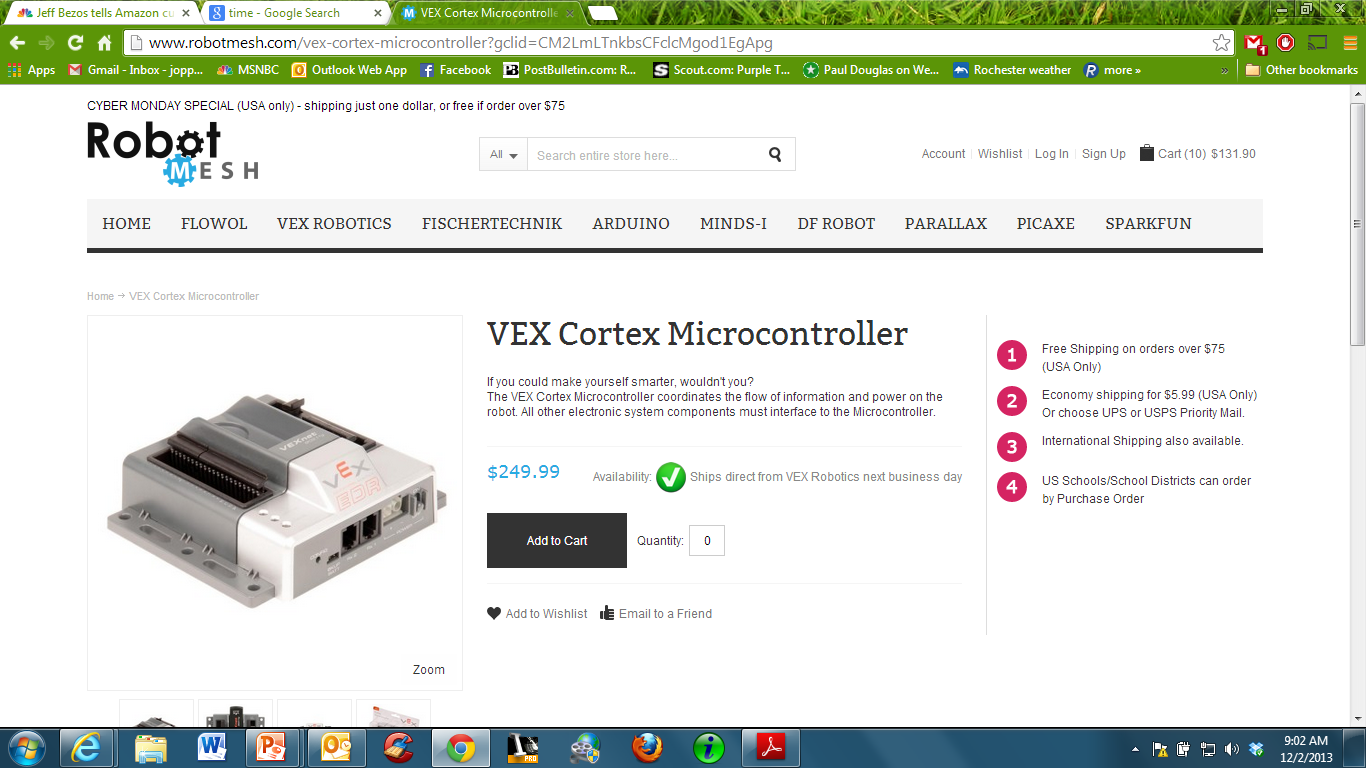 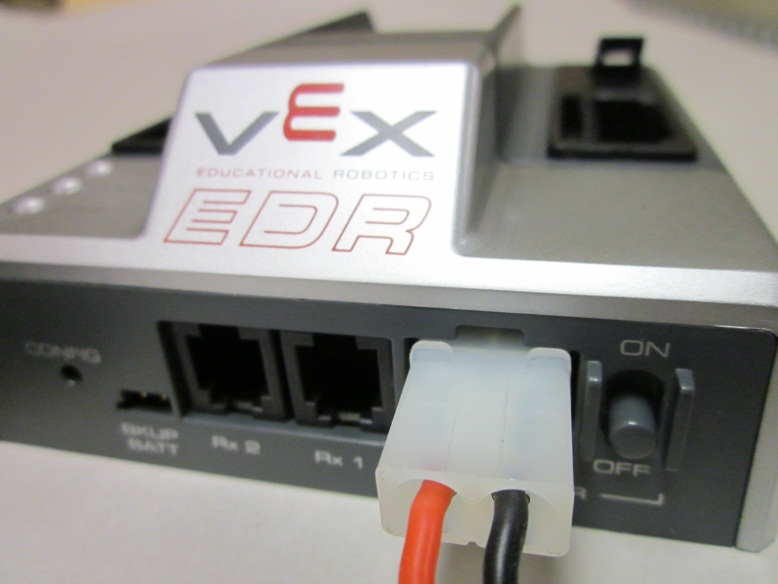 VEX Cortex - Sensors
The right side of the cortex has “MOTOR INPUTS”
The left side of the cortex has digital and analog “SENSOR INPUTS”
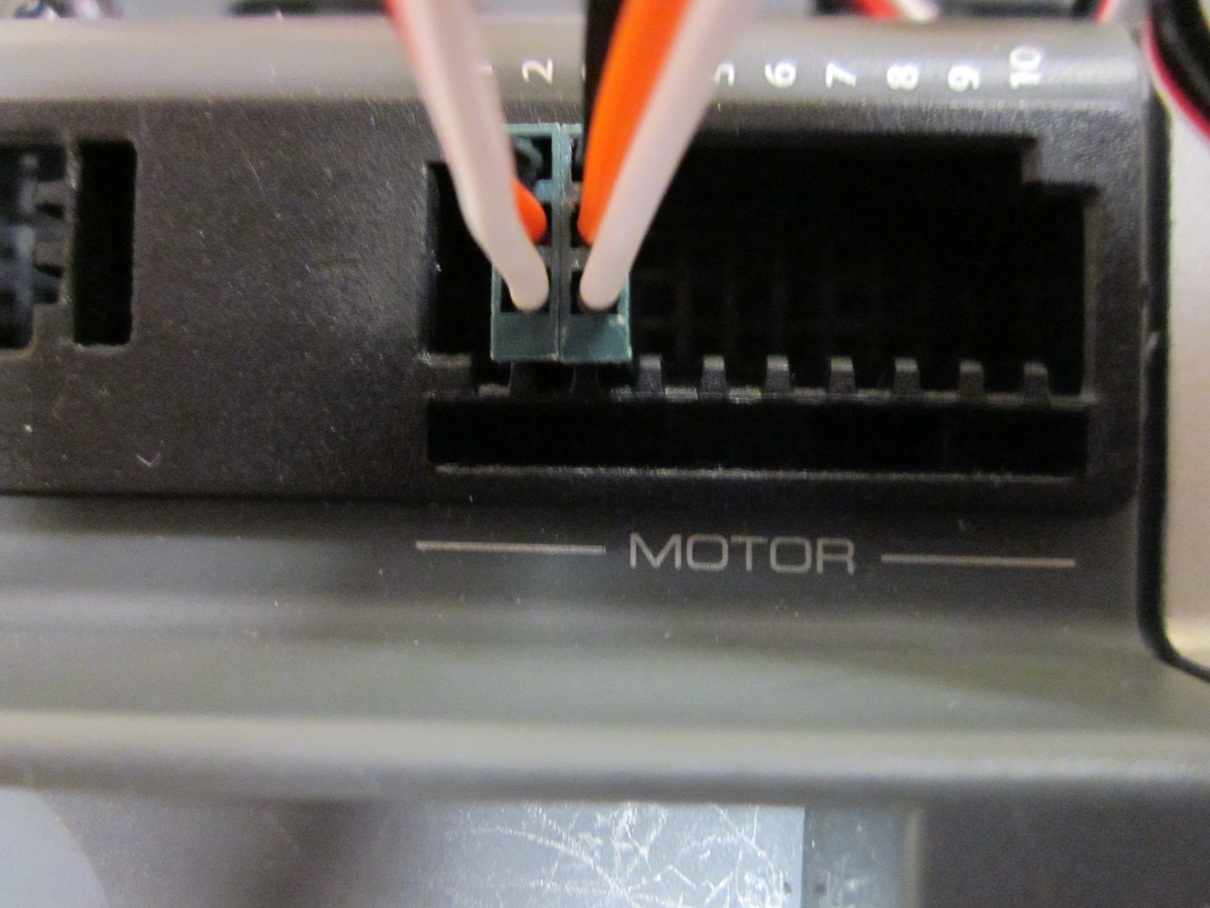 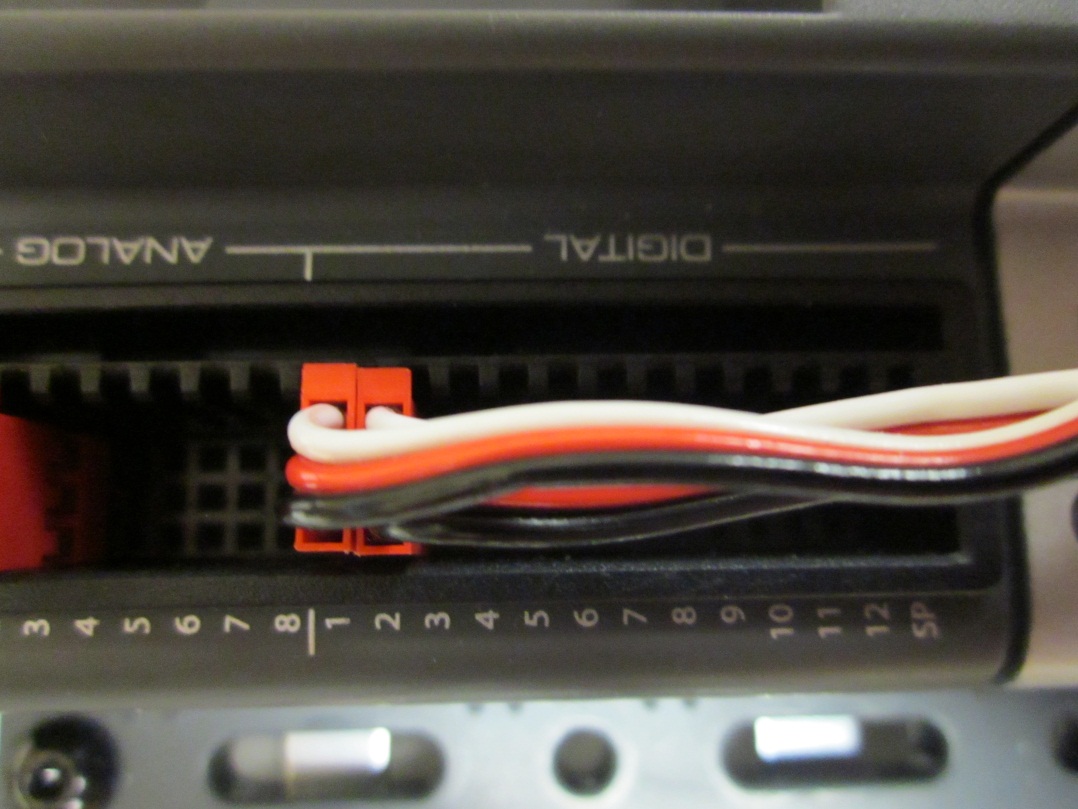 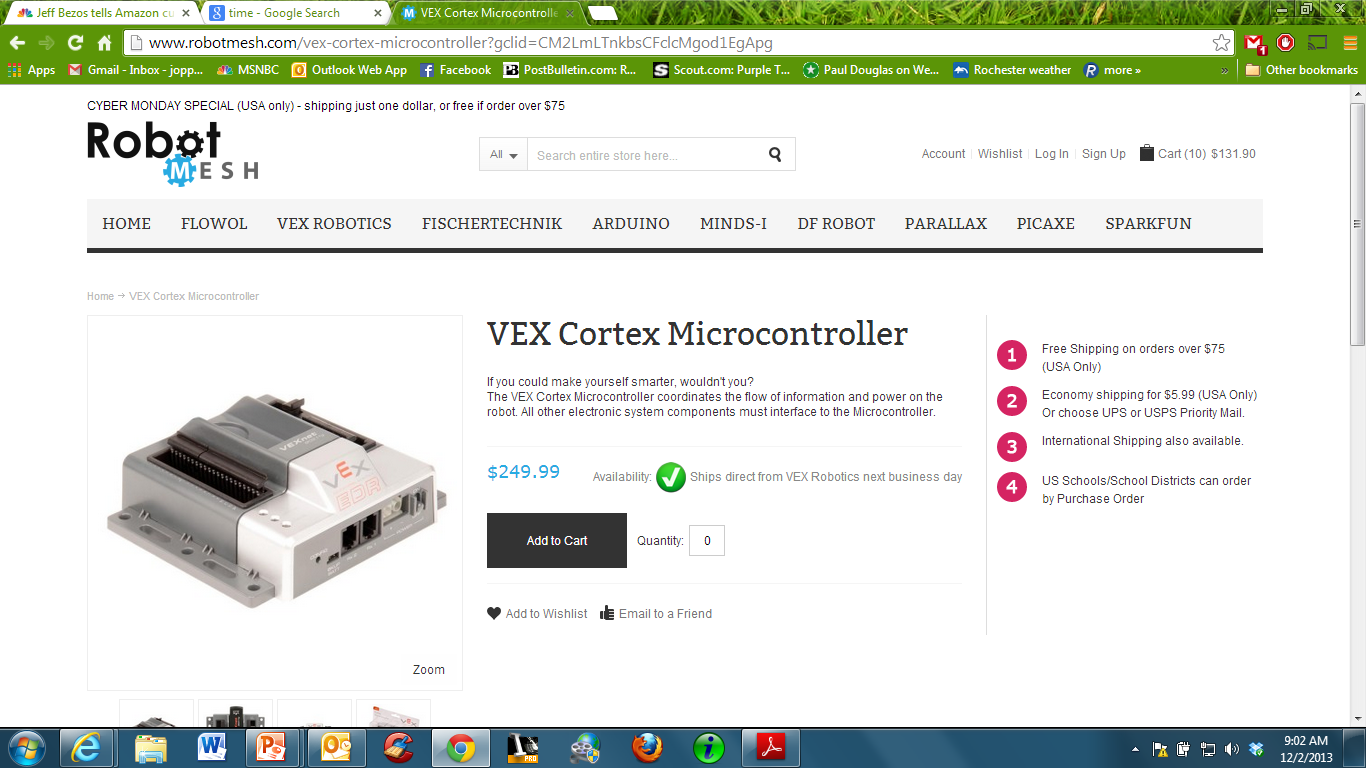 VEX Cortex - Motors
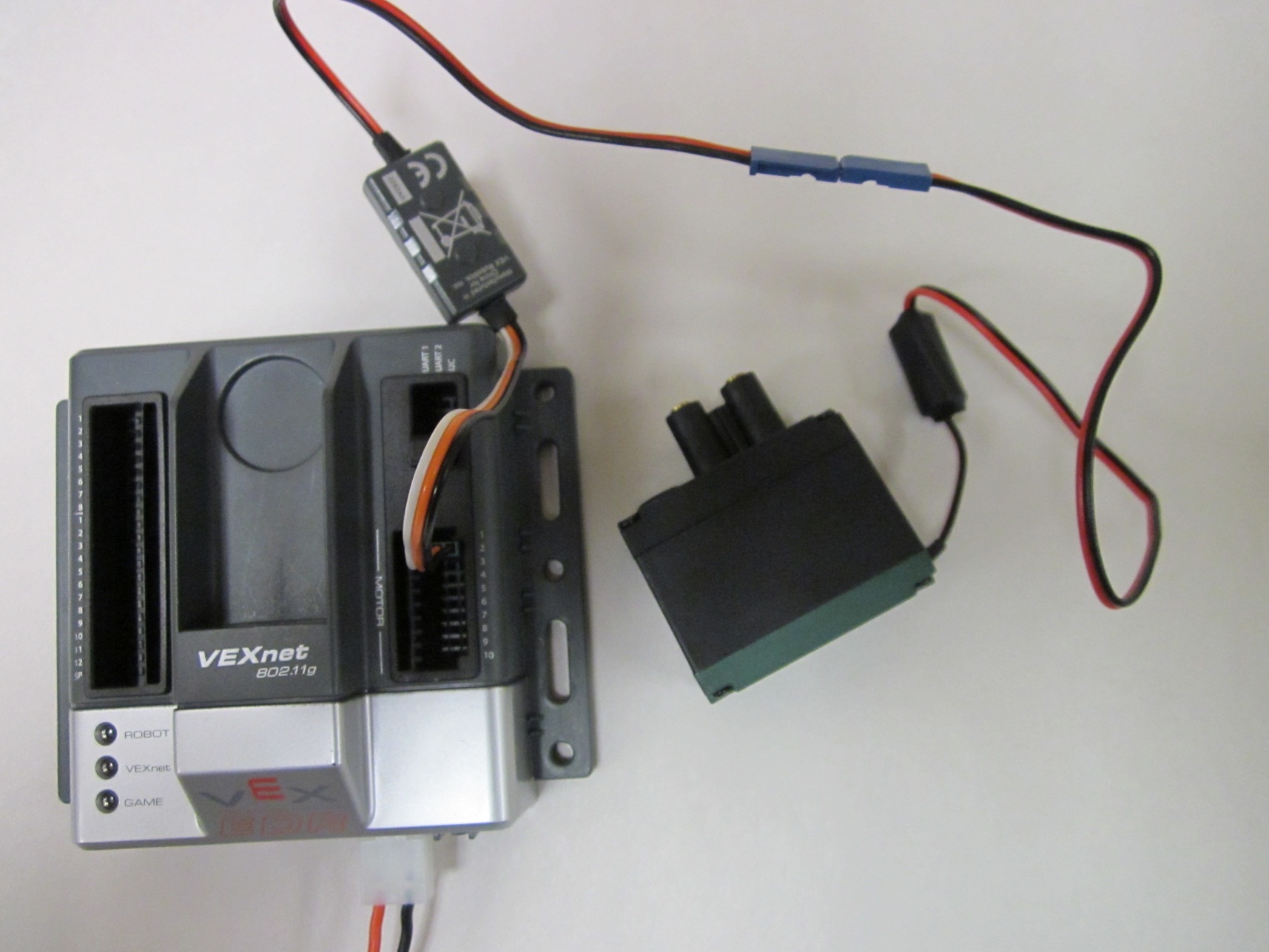 First let’s hook up a motor.
You need to use a “MOTOR CONTROLLER” whenever you connect a motor to the cortex. (To convert 2 wires into 3)
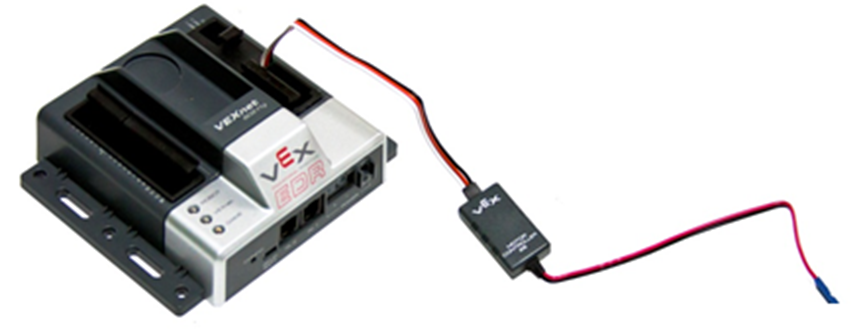 VEX Cortex - Motors
Use ports  2 or 3 for motor connections
	# 1 is for the CLAW!
		#2 is for the RIGHT motor
			#3 is for the LEFT motor
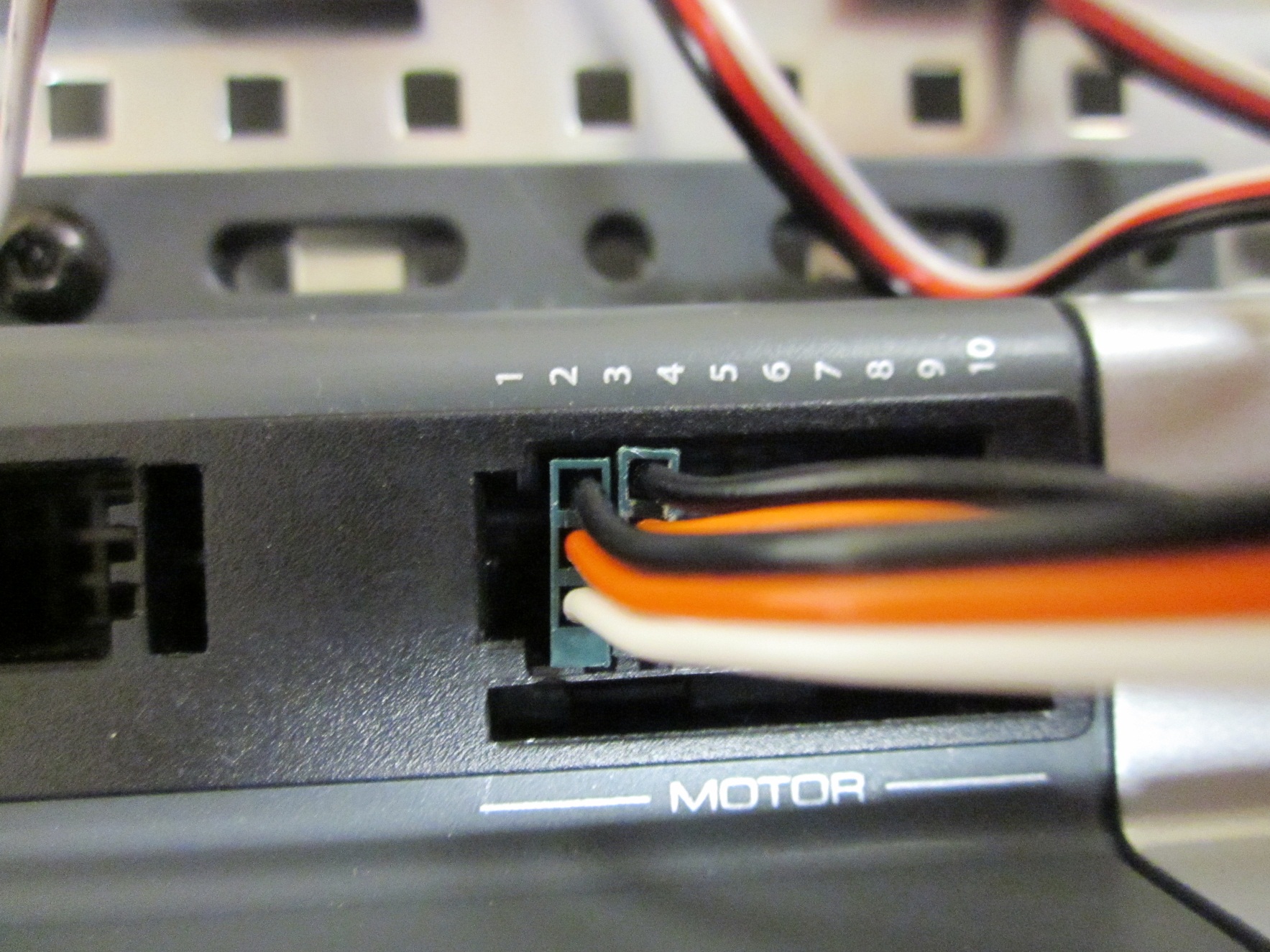 Notice the Black wire plugs in next to the numbers
Motors
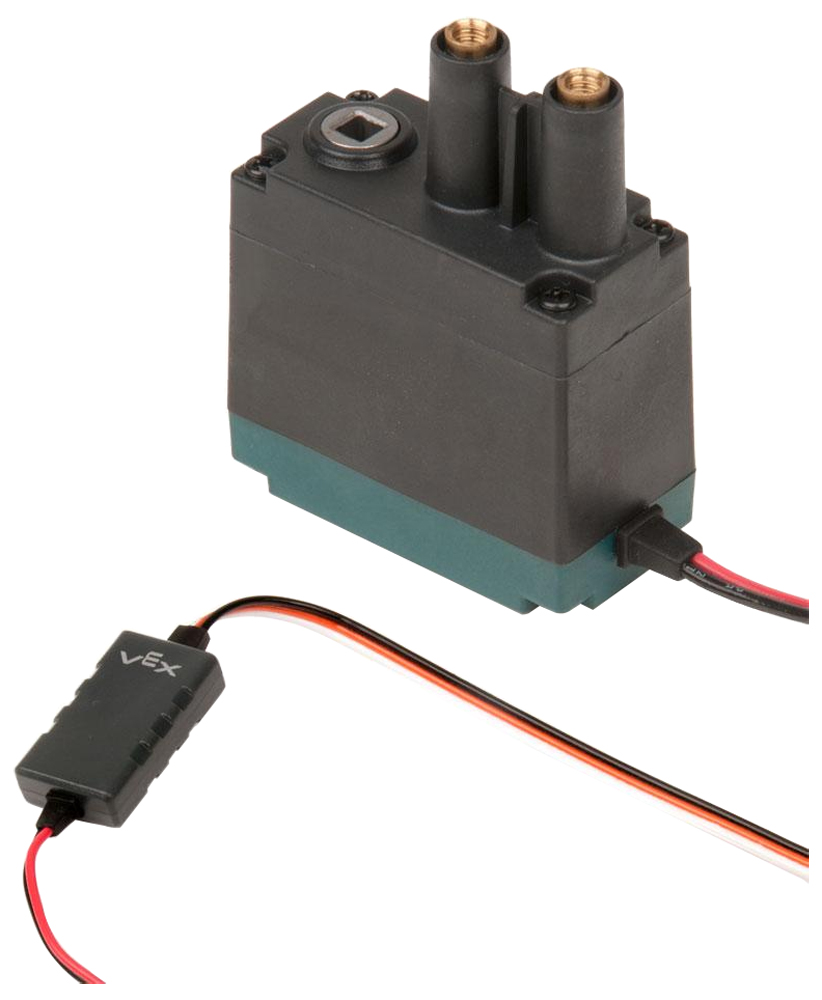 The motors are used to turn any axleattached to it. They are able to move inboth forward and reverse directions.
You need to use MOTOR SCREWSto attach the motors to your build.
Code for motors might look something like this:
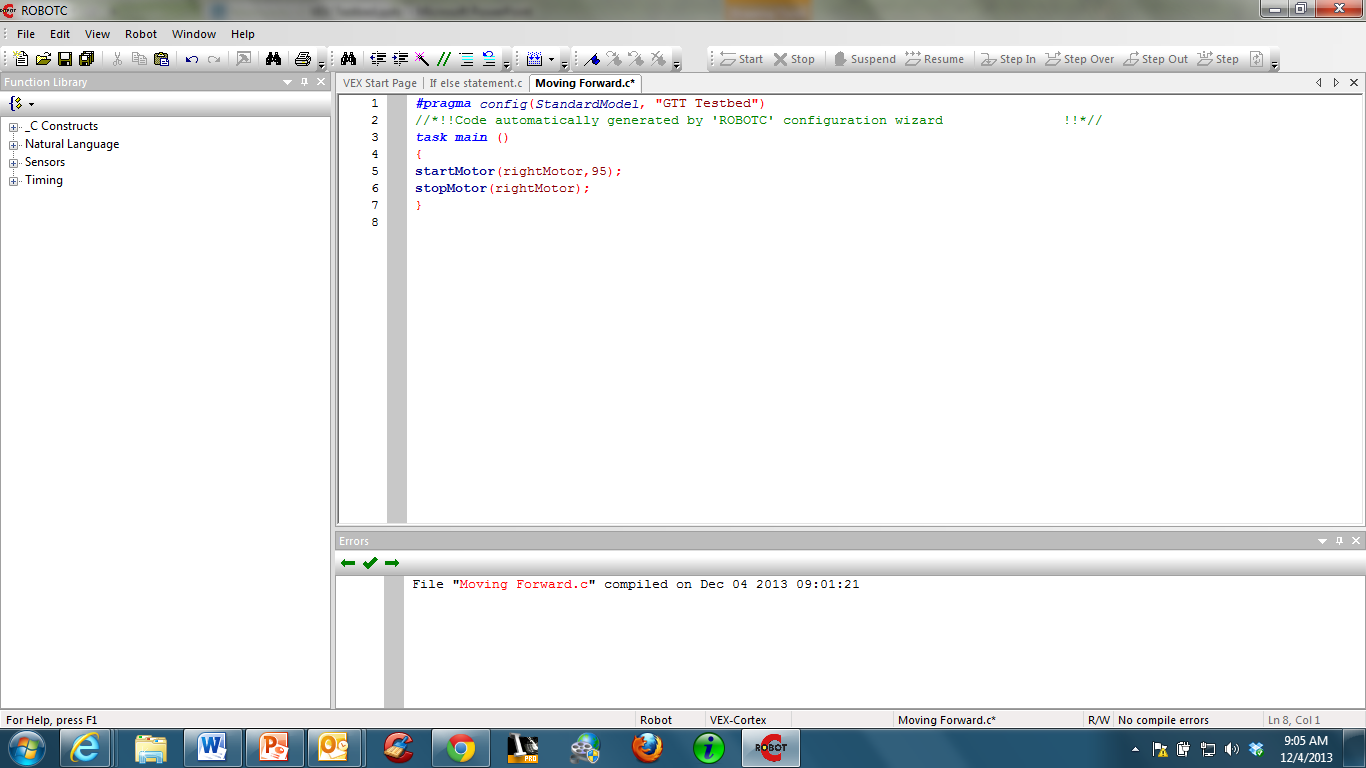 VEX Cortex – Digital Sensors
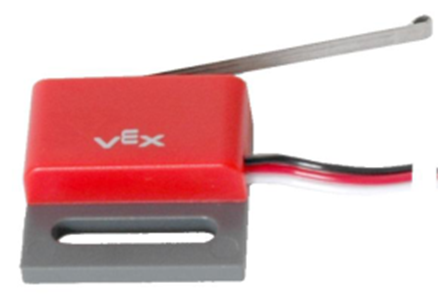 Digital Sensors include:
Limit Switch (Port 1)
Bump Switch (Port 2)
LED lights (Next Slide)
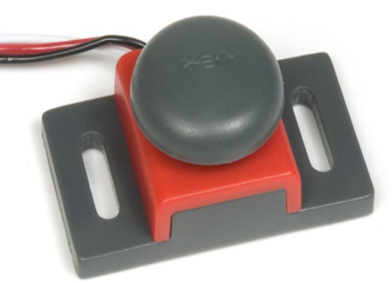 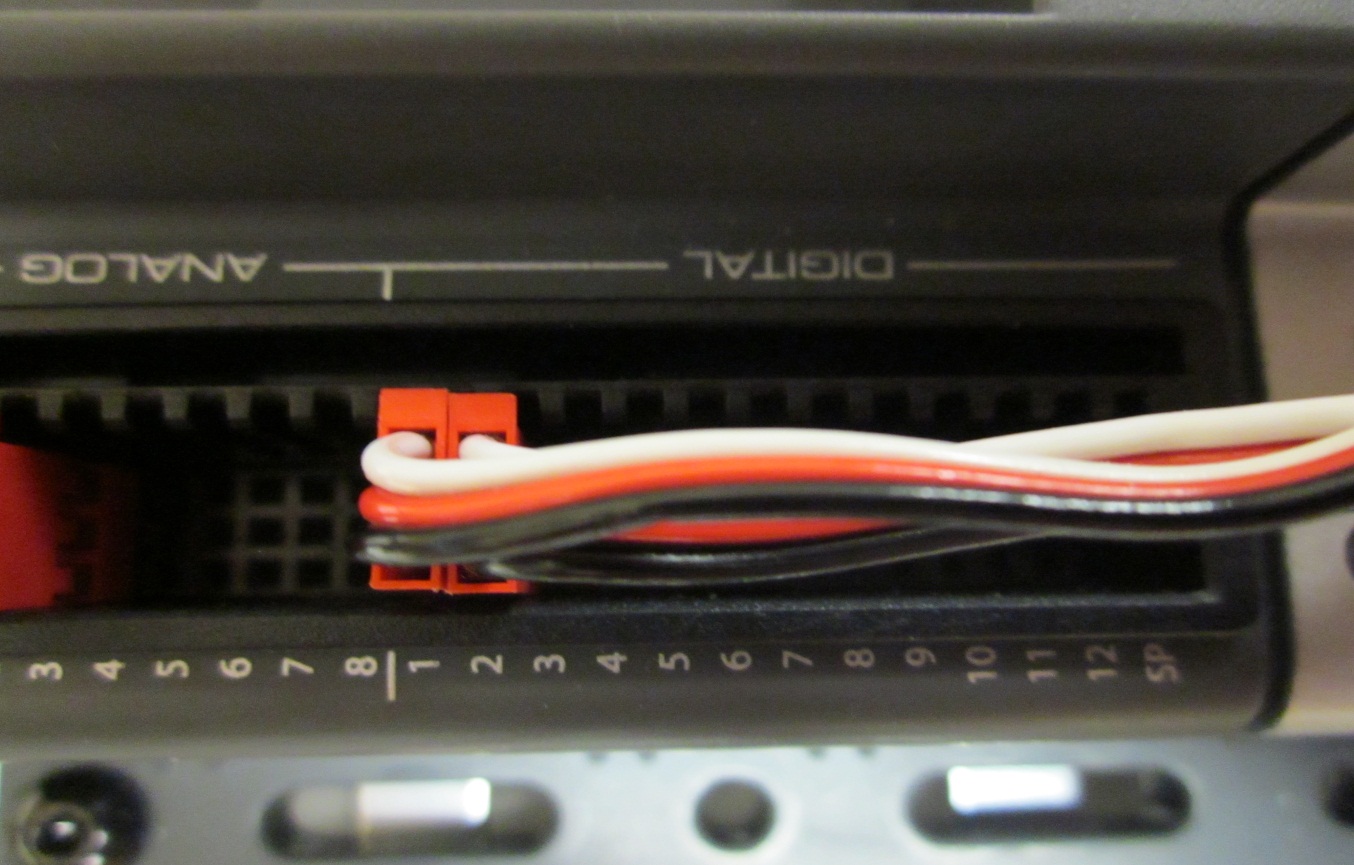 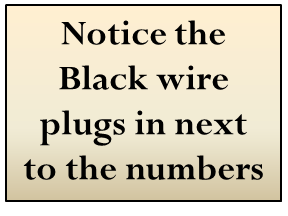 VEX Cortex – Digital Sensors
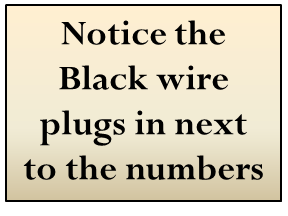 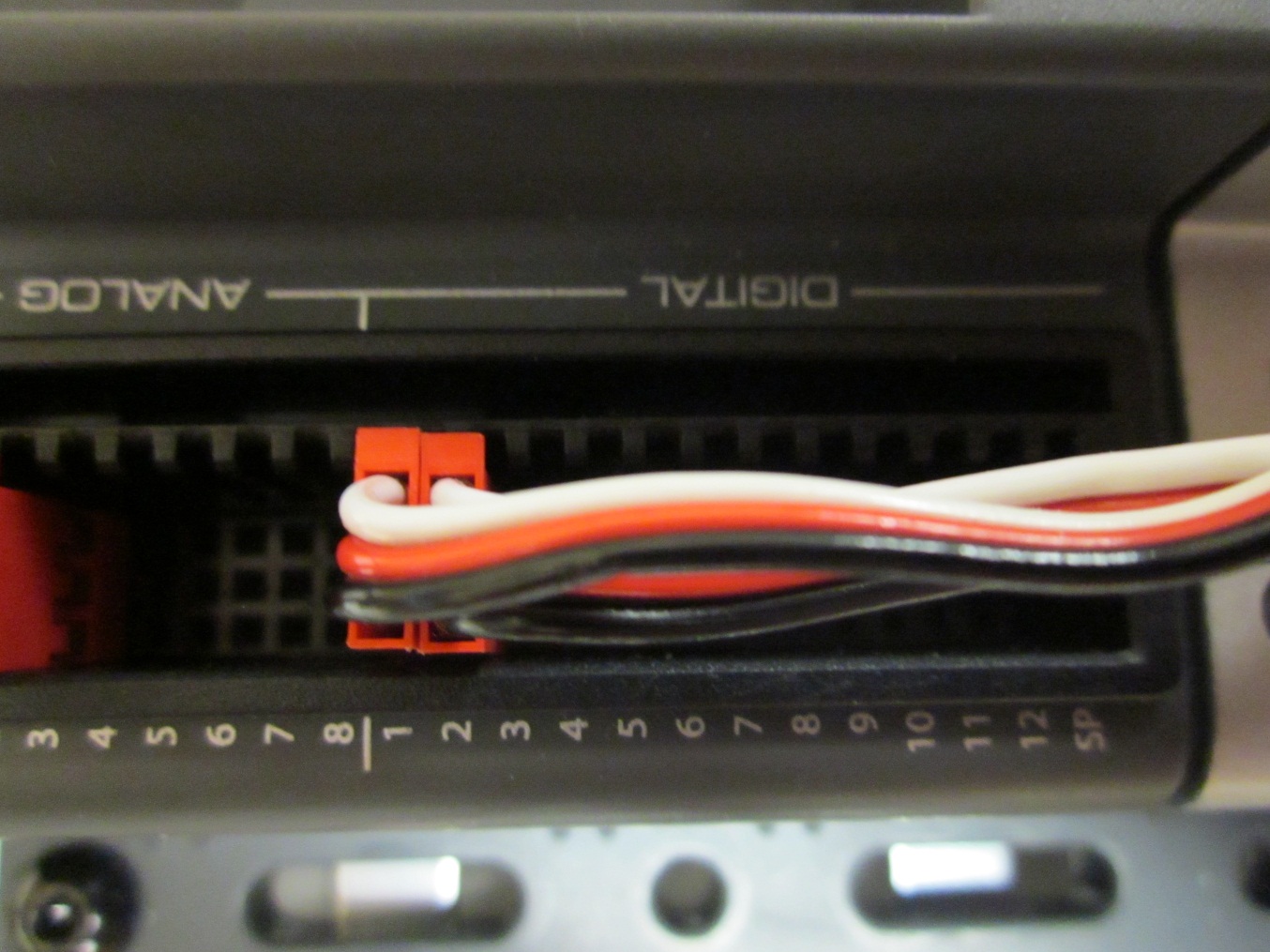 Digital Sensors include:
Limit Switch (Port 1)
Bump Switch (Port 2)
LED lights (Port 12)
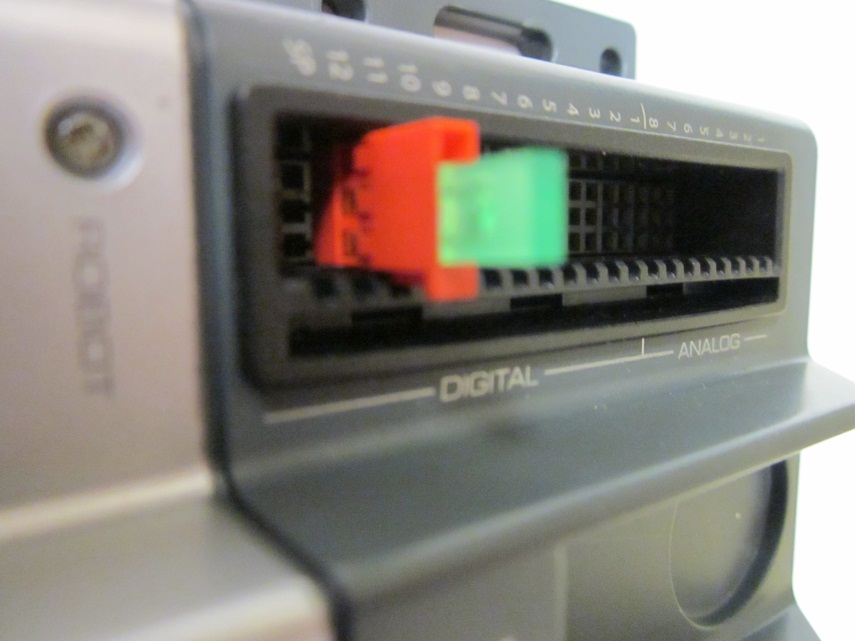 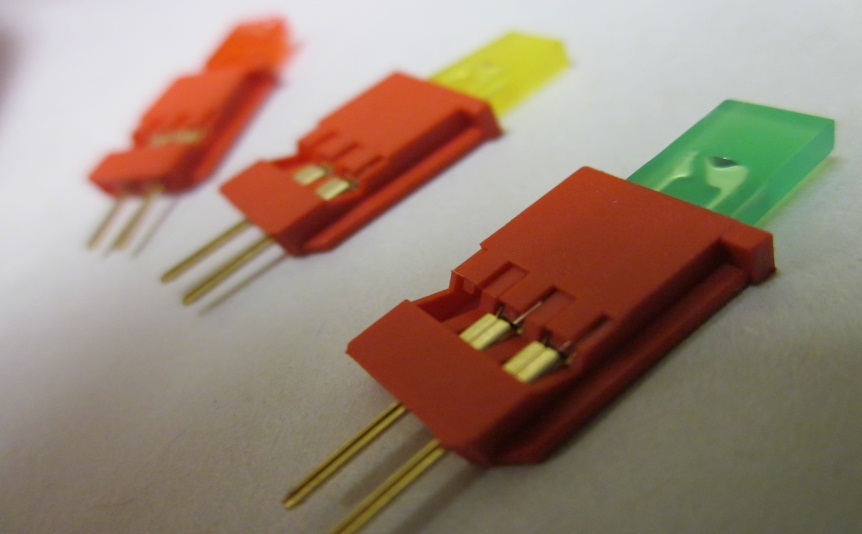 VEX Cortex – Analog Sensors
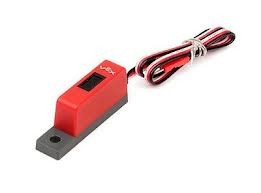 Analog Sensors include:
Line Tracker (Port 1)
Potentiometer (Port 2)
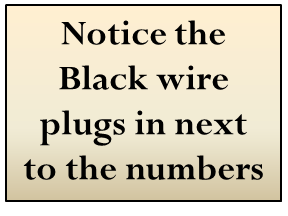 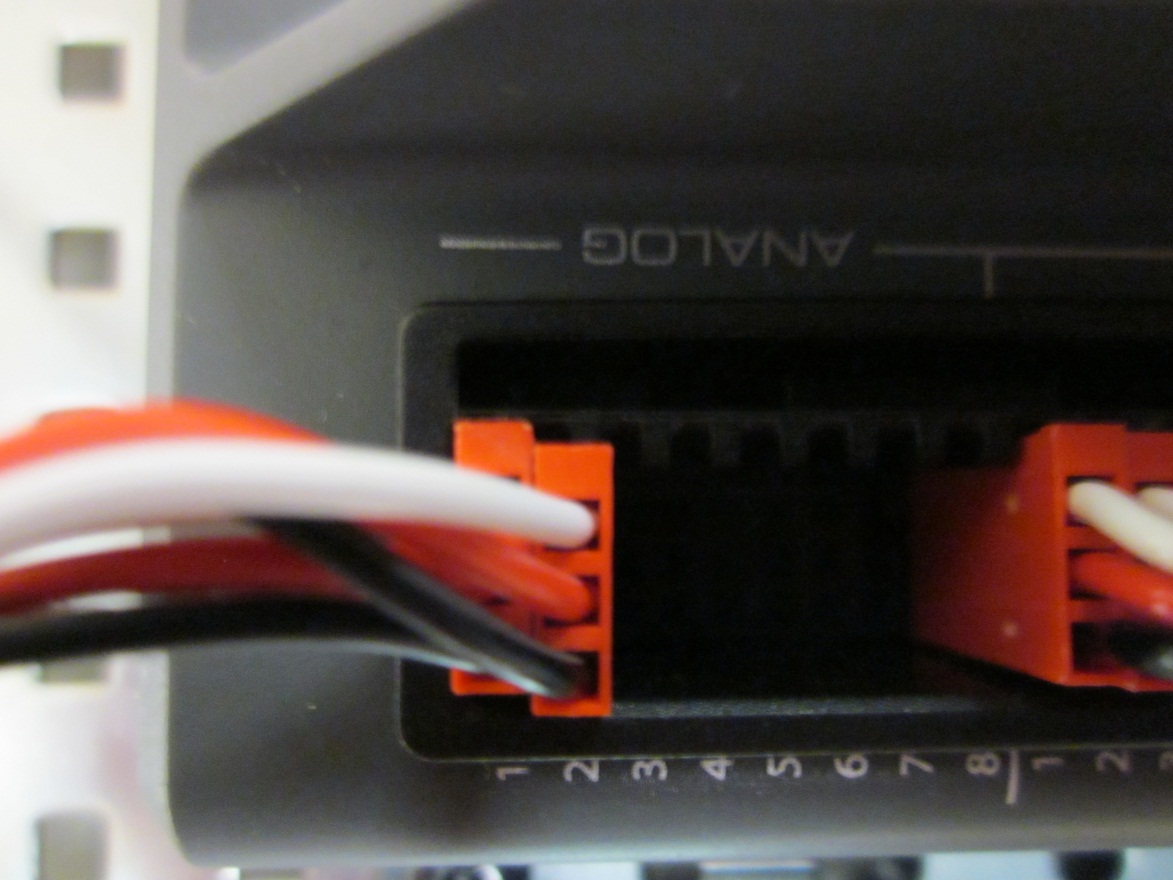 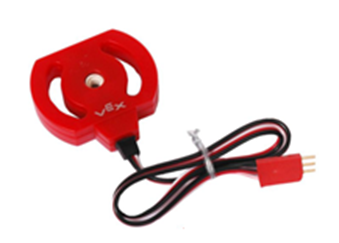 Limit Switch – Digital Port 1
The limit Switch can be used to trigger an action when it is pressed. This can include:
 Start 
Stop
Wait

A code using the limit switch would look like:
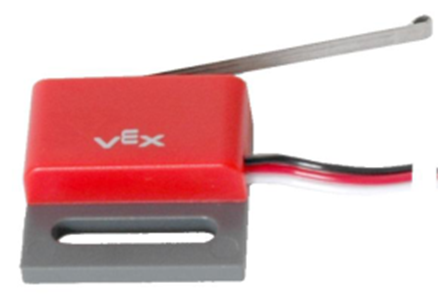 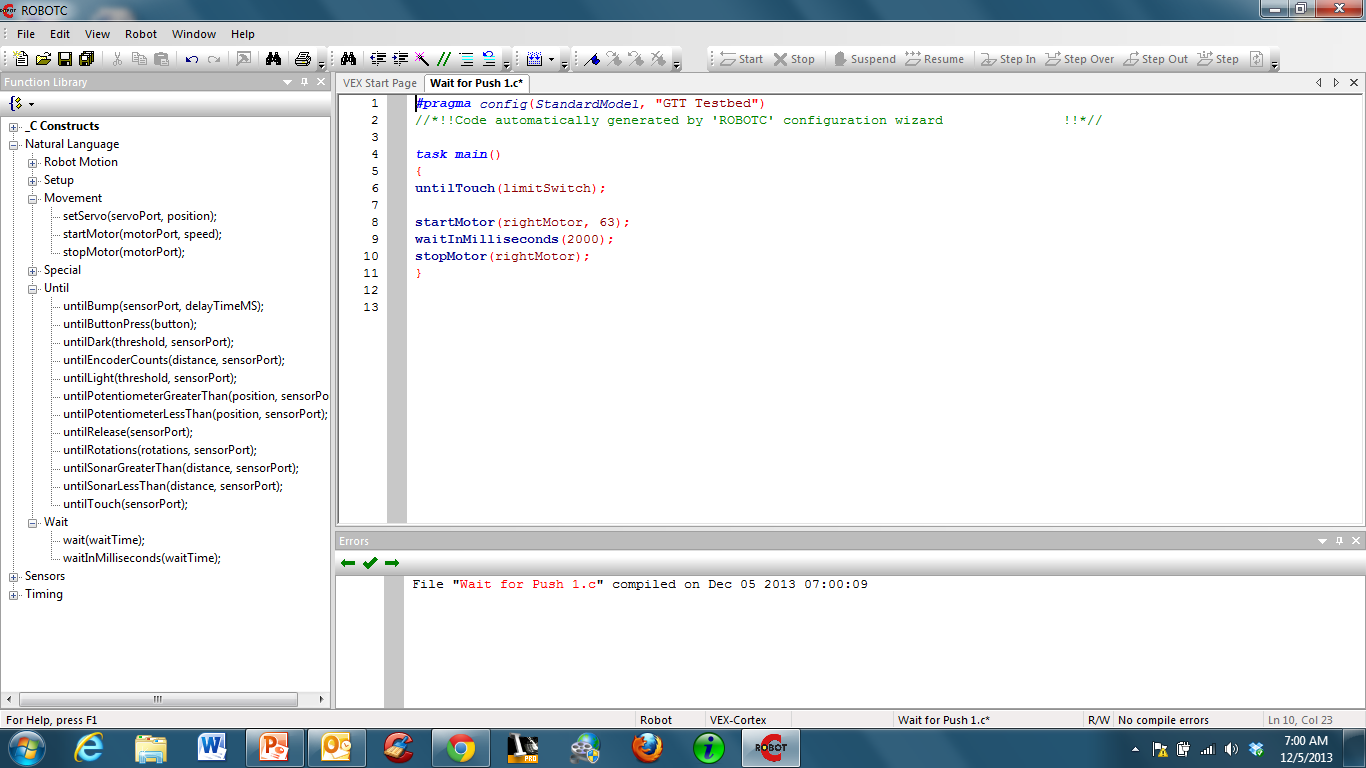 Bump Switch – Digital Port 2
The bump Switch can be used to trigger an action when it is pressed. This can include:
 Start 
Stop
Wait

A code using the bump switch would look like:
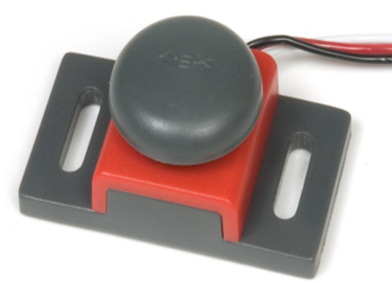 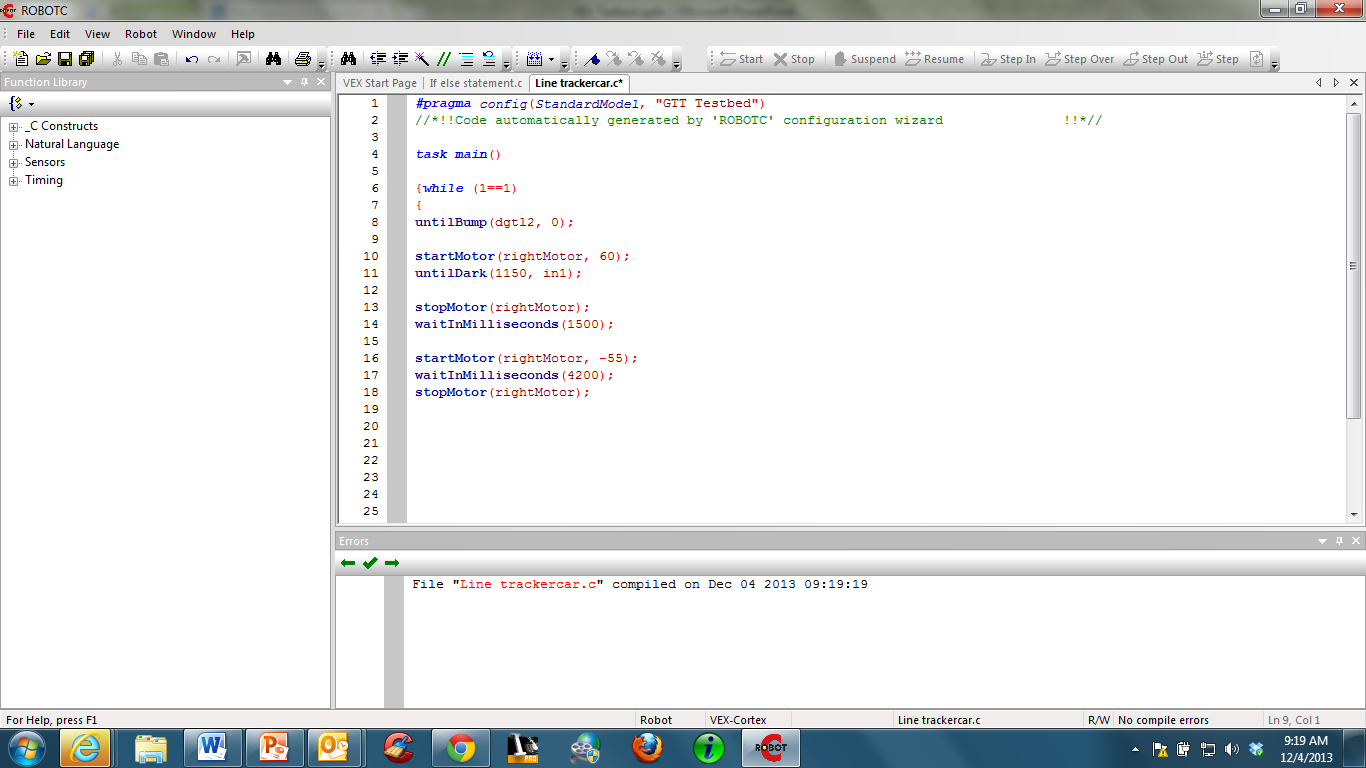 LED (any color)– Digital Port 12
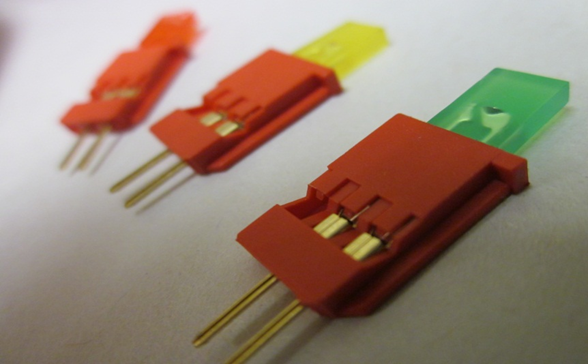 LED’s are lights! We have green,red, and yellow LED’s withour VEX kits

You need to use another switch to trigger the LED’s and turn themon or off
A code using the LED’s might look like:
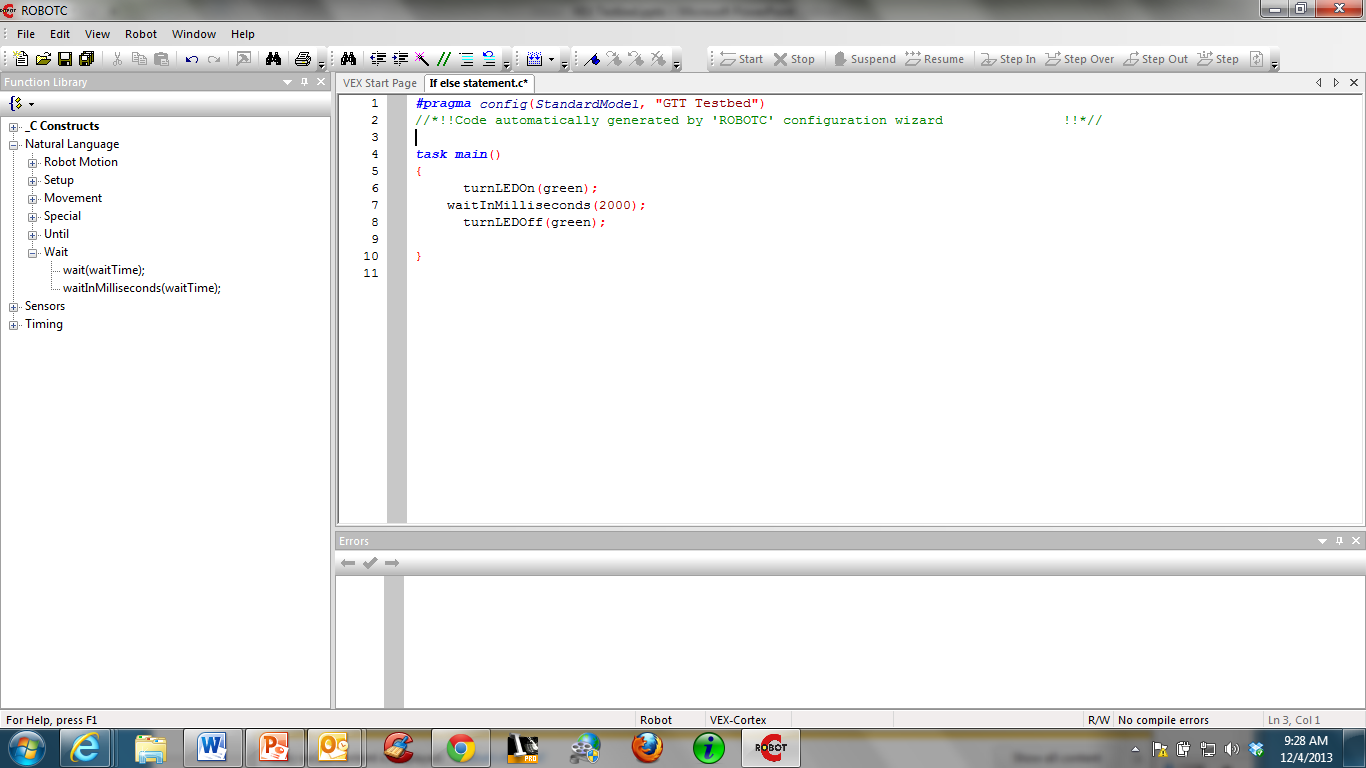 Line Tracker– Analog Port 1
The line tracker can be used to sense light and dark. Use this sensor to trigger other actions, such as
 Start 
Stop
Wait
Turn on/off LED’s

A code using the line tracker would look like:
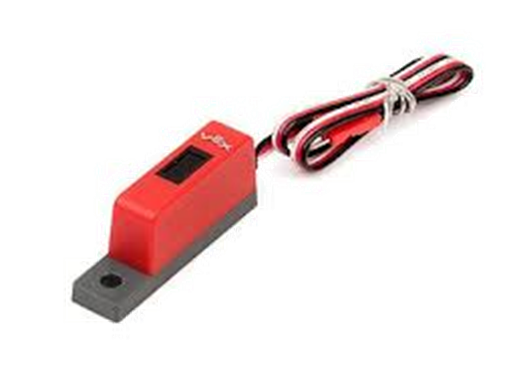 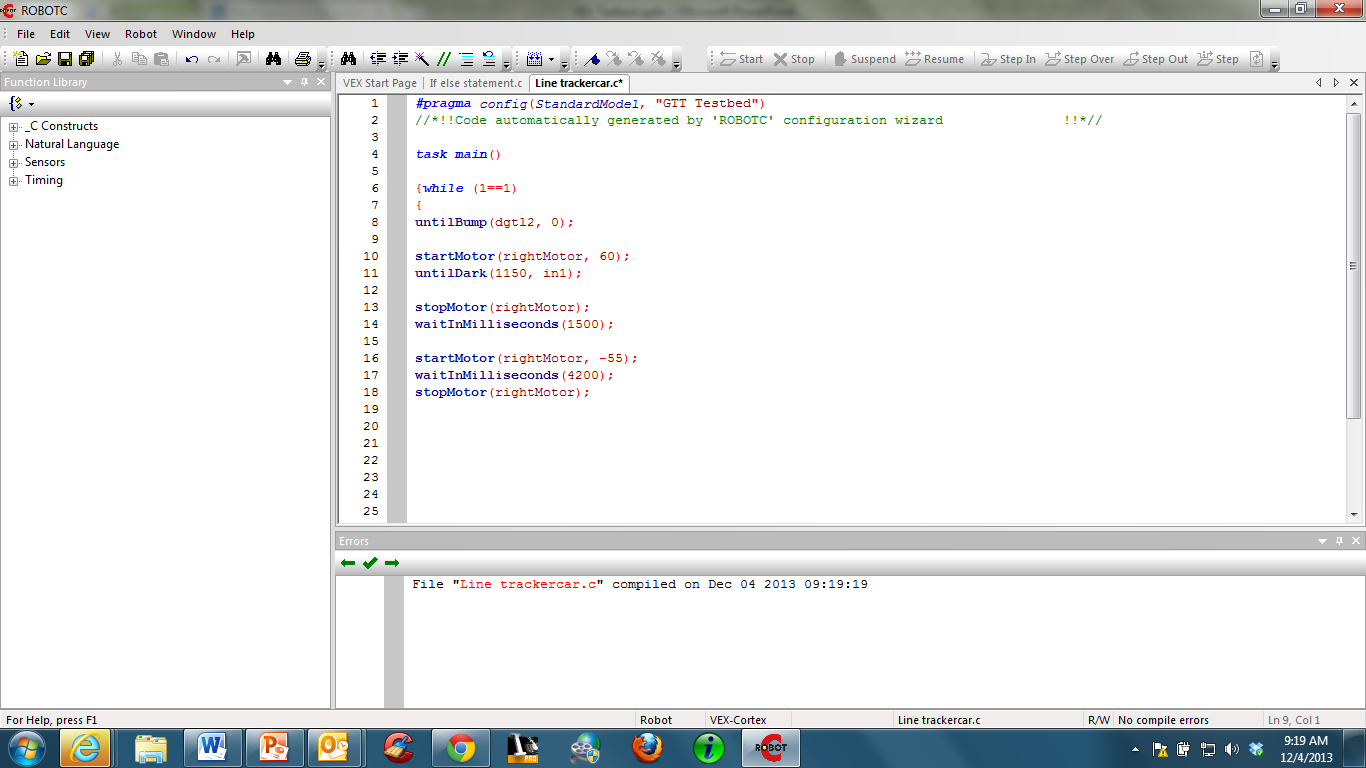 Potentiometer– Analog Port 2
The Potentiometer can be used to sense movement in an arc. It does not move on its own, ratherit needs to be connected to a motor.

CAUTION: It is very sensitive, do NOTforce it to move or the internal parts will break.

A code using the Potentiometer would look like:
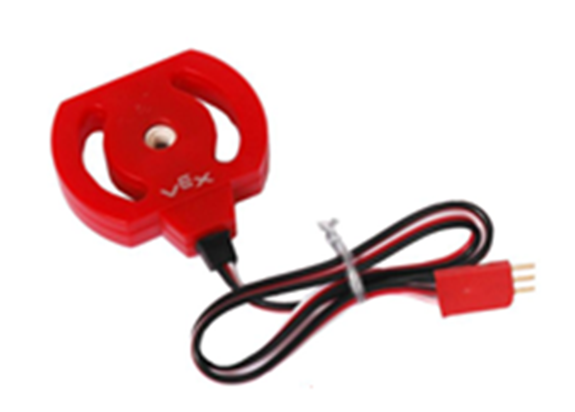 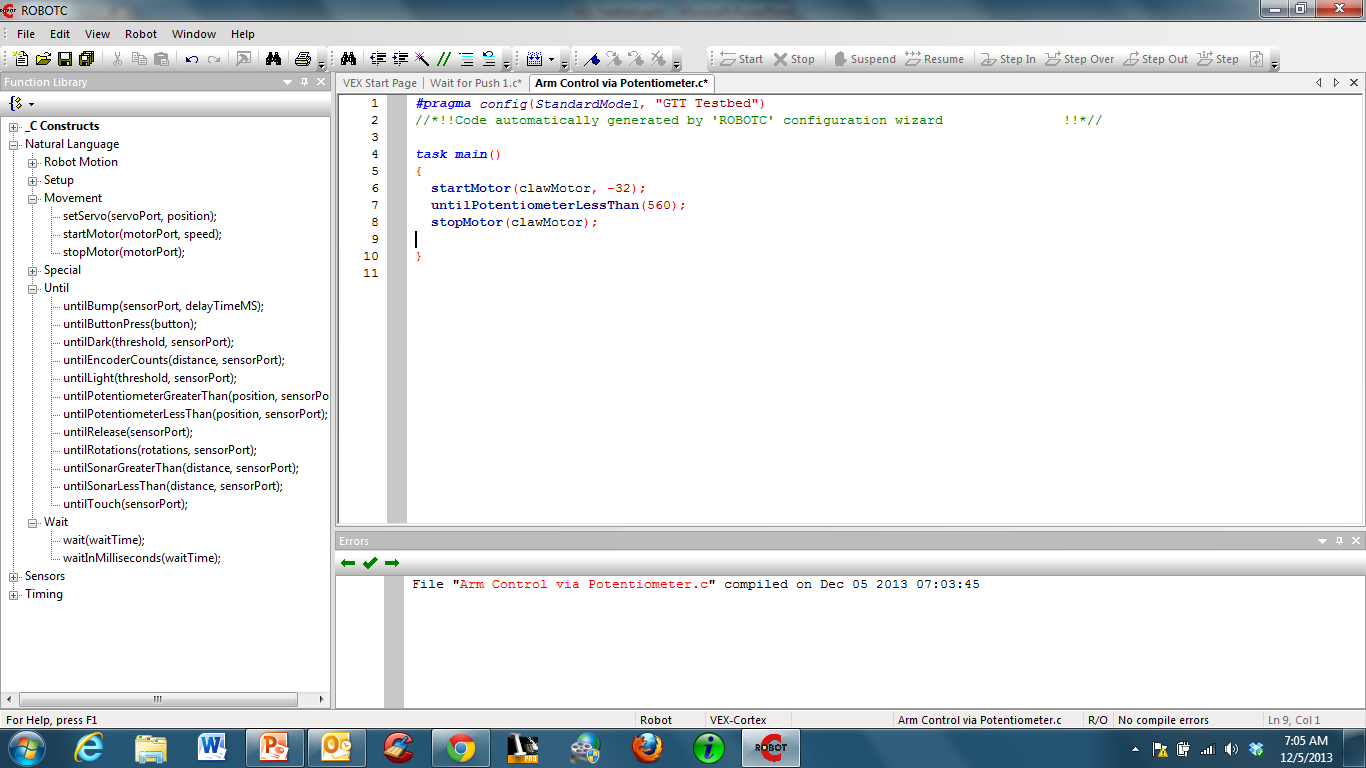